第23课时　性染色体上基因的传递和性别相关联
1
锁定要点  互动探究
高效复习 落实基础知识
考点一　生物的性别主要由性染色体决定
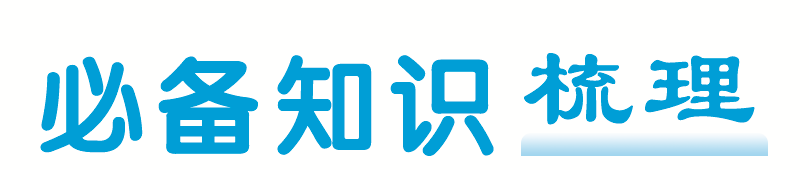 1. 染色体组型
（1）概念：将某种生物体细胞内的全部染色体，按大小和形态特征进行                                                            ⁠所构成的图像。它体现了该生物                                                                  ⁠特征的全貌。
配对、分组和排列
染色体的数目和形态
在显微镜下能否观察到染色体组型？
（2）人类的染色体组型图
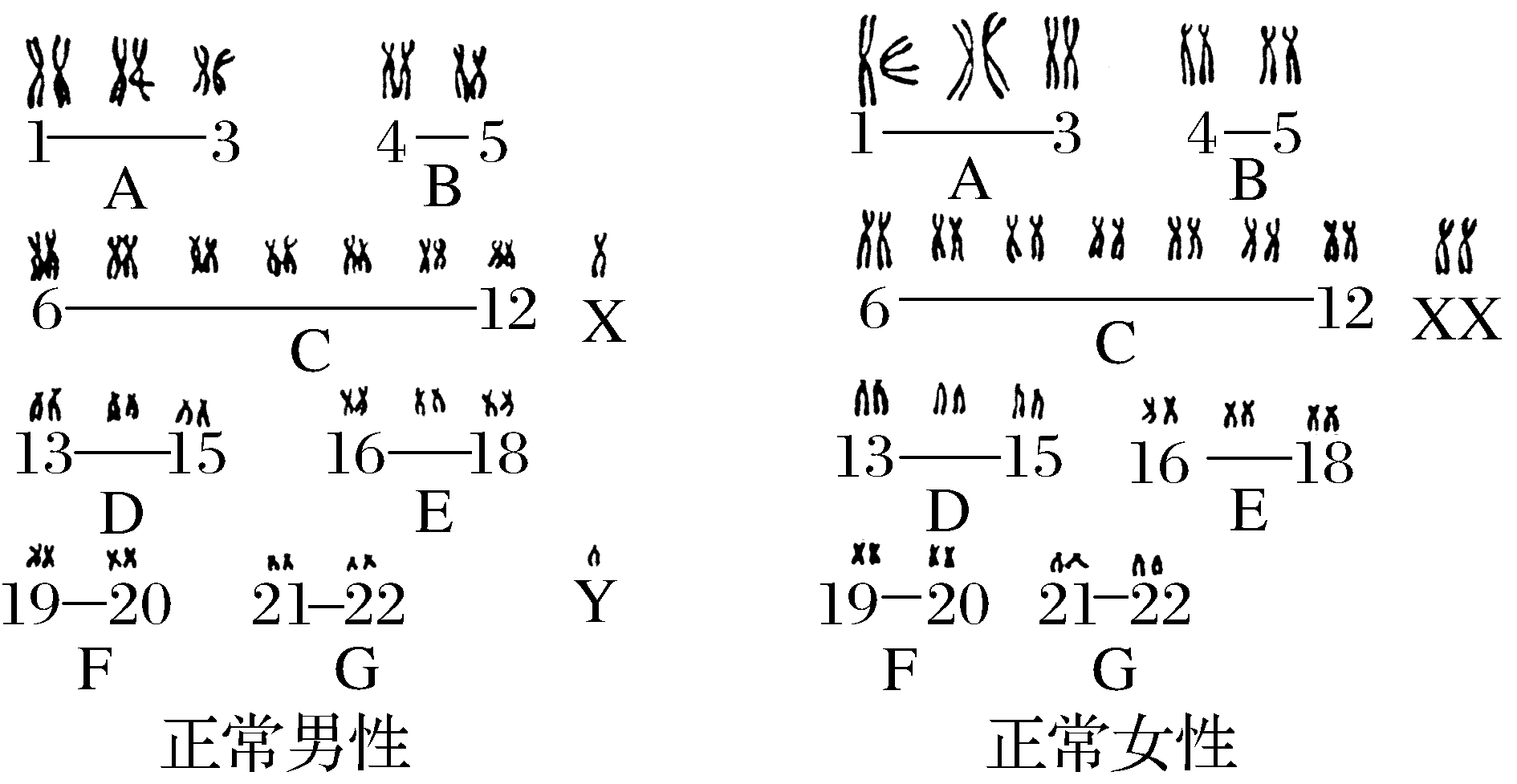 人体细胞中有22对常染色体，由大到小依次编号为1～22号，并分为7组，即A、B、C、D、E、F、G组，将X染色体列入           组，Y染色体列入           ⁠组。
C
G
中期
（3）观察时期：有丝分裂                 。
（4）应用：判断生物的亲缘关系；诊断遗传病。
2. 性染色体和性别决定
（1）染色体类型
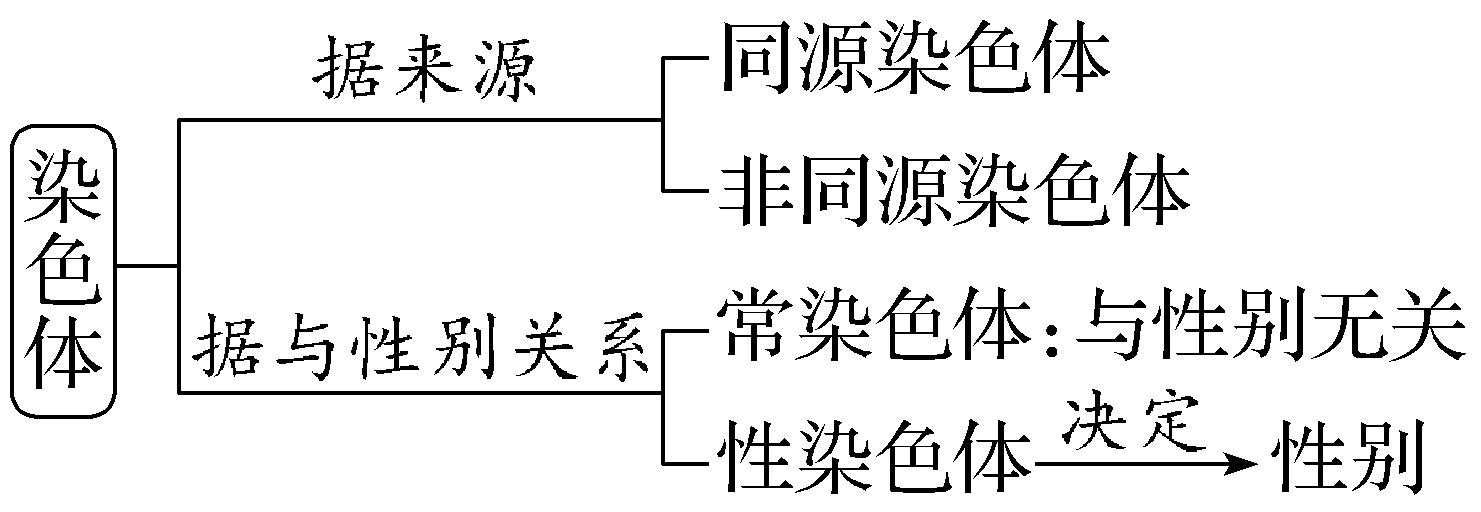 （2）性别决定
雌雄异体
①概念：指                                    的生物决定性别的方式。
②性别决定的常见方式：XY型，ZW型。
XY
ZZ
XX
ZW
（3）X、Y染色体不同区段与伴性遗传的关系
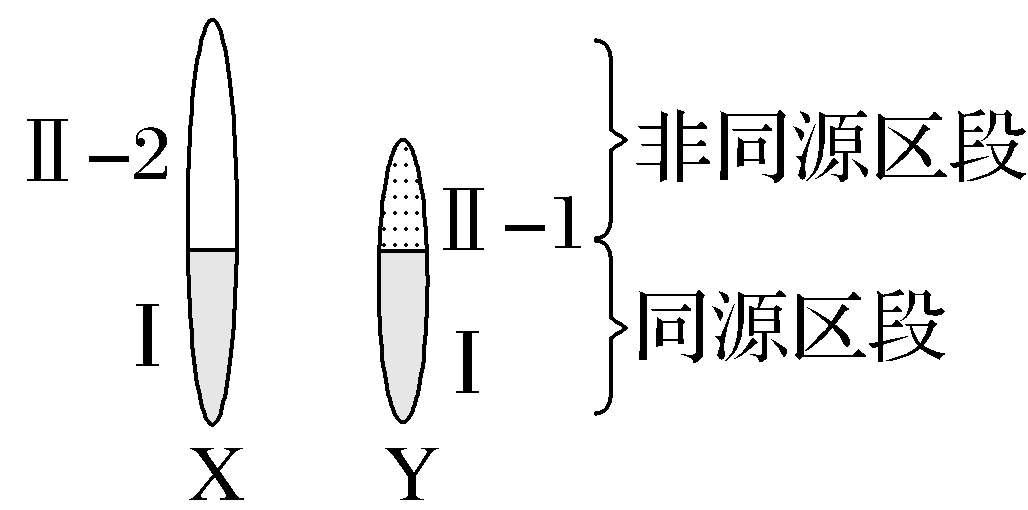 基因所在区段位置与相应基因型的对应关系如下表。
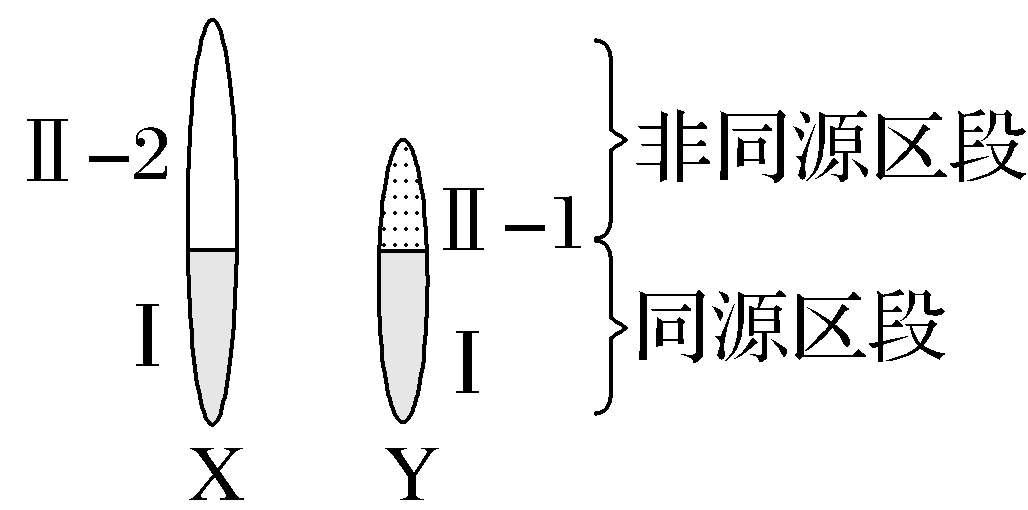 XbYb
XbY
XBY
注意：
不一定
①所有生物                              （填“一定”或“不一定”）都有性染色体。
可能有
②没有性染色体的生物                              （填“可能有”“一定有”或“一定没有”）性别之分。
不一定
③性染色体上的基因                              （填“一定”或“不一定”）都与性别决定有关系，遗传都与性别有关。
一定不
④性染色体                              （填“一定”“一定不”或“不一定”）只存在于生殖细胞中。
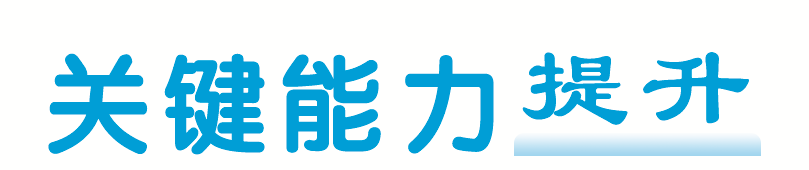 1. （2023·上虞高三生物适应考）如图为根据某人细胞样本制作的染色体组型，下列相关叙述正确的是（　　）
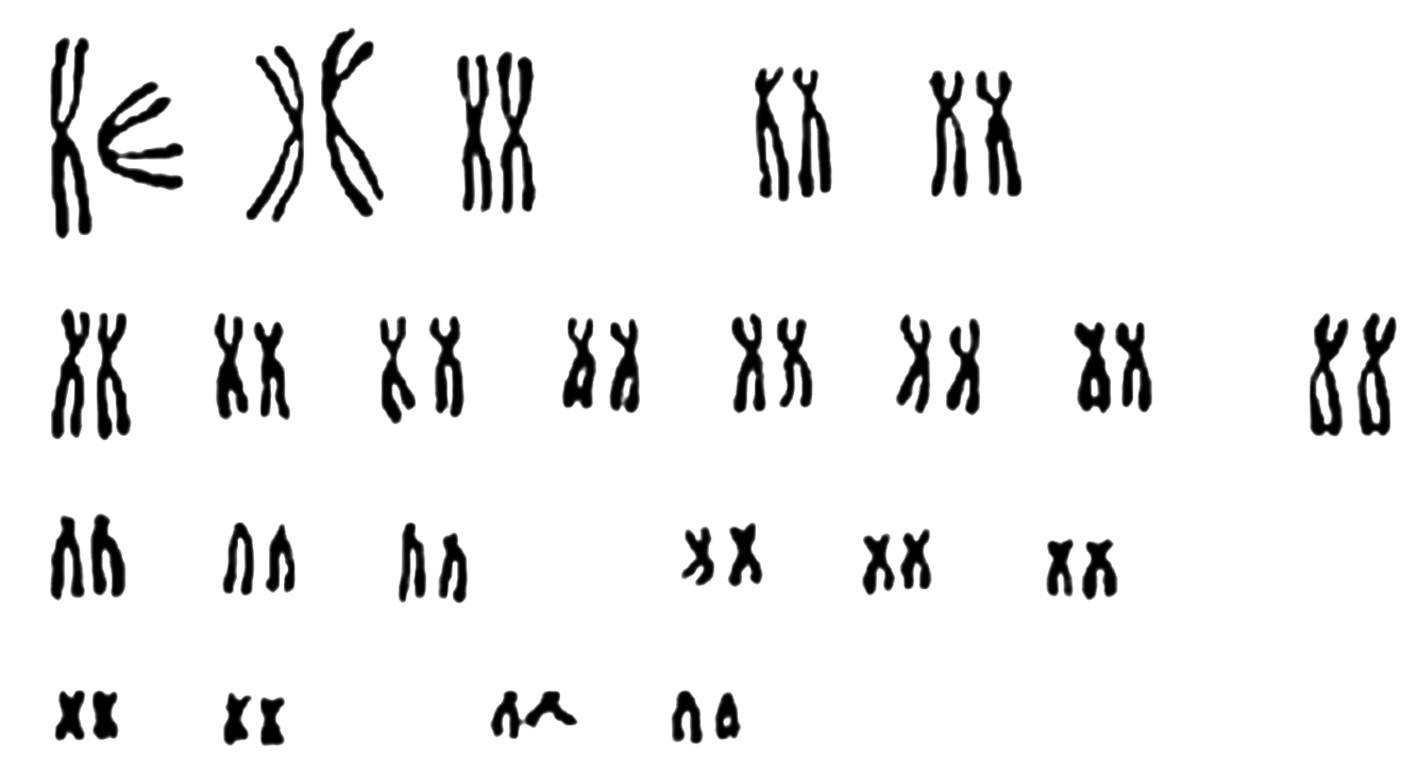 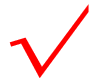 2. 人的X染色体和Y染色体的大小、形态不完全相同，存在着同源区段（Ⅱ）和非同源区段（Ⅰ、Ⅲ），如图所示。下列有关叙述错误的是（　　）
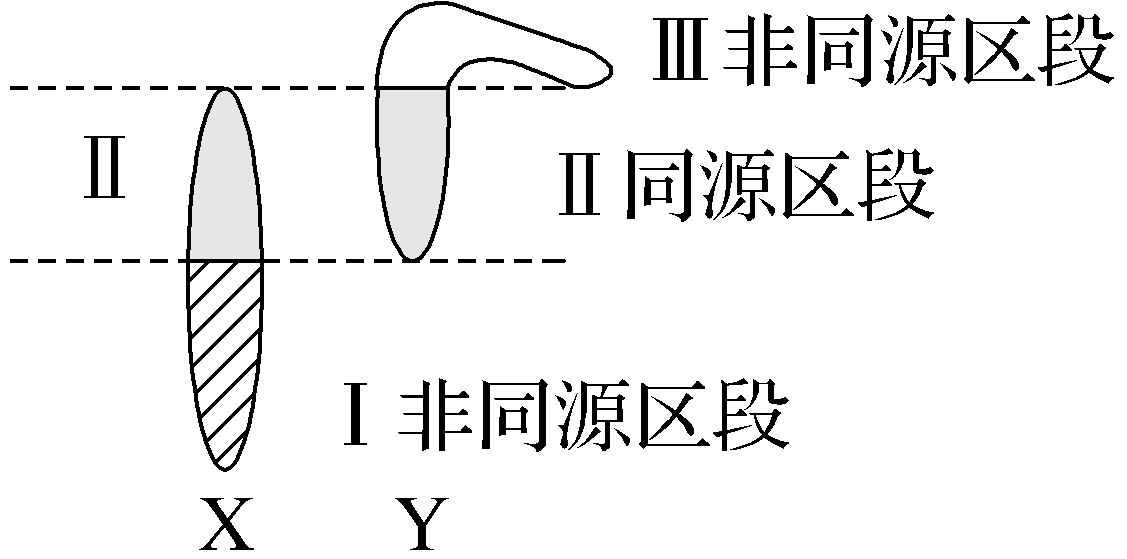 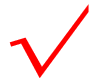 考点二　性染色体上的基因伴随性染色体而遗传
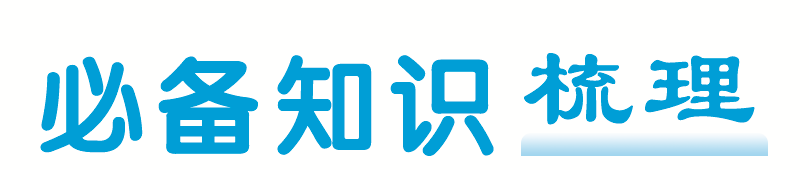 性染色体
1. 伴性遗传的概念：位于                                    ⁠上的基因所控制的性状表现出与性别相联系的遗传方式。
2. 伴性遗传的类型和特点
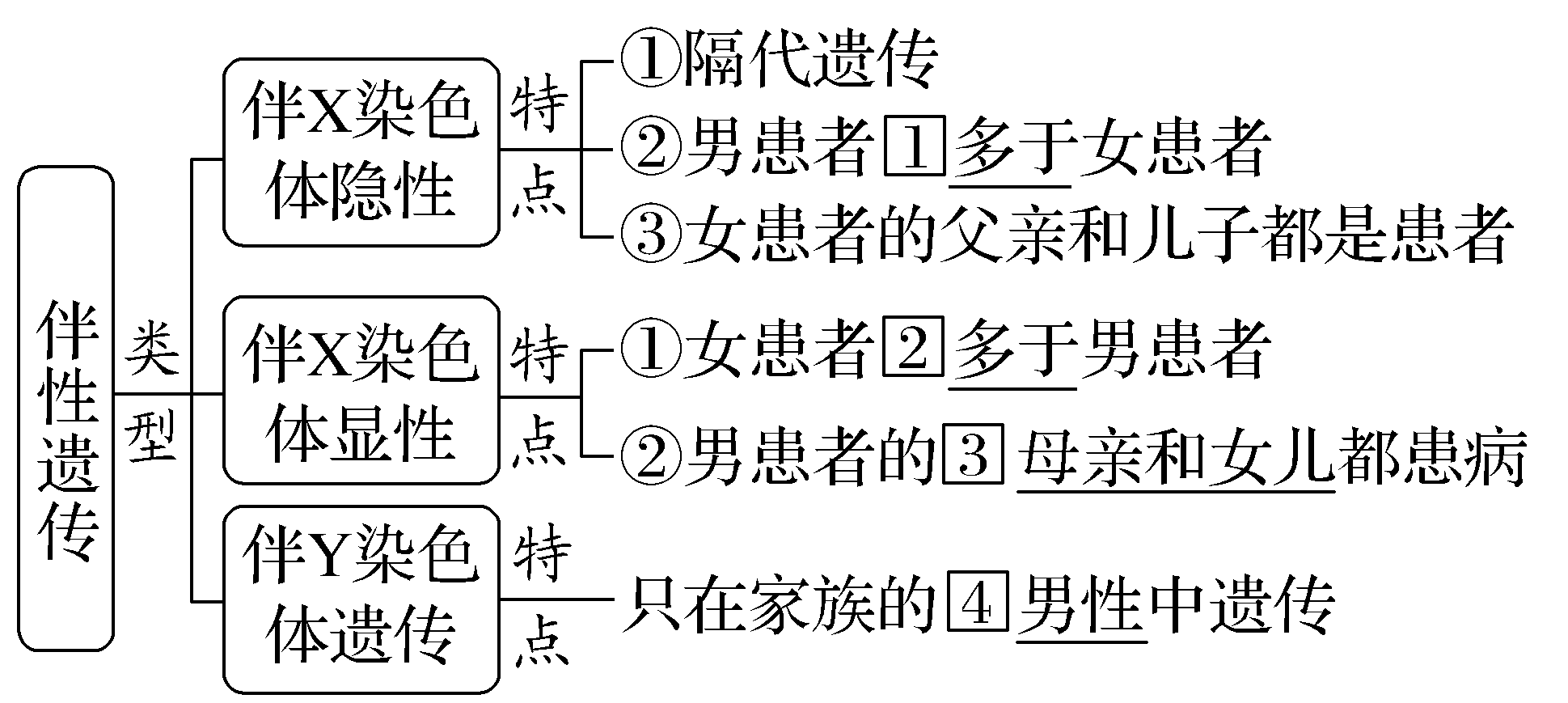 3. 伴性遗传的实例——血友病遗传
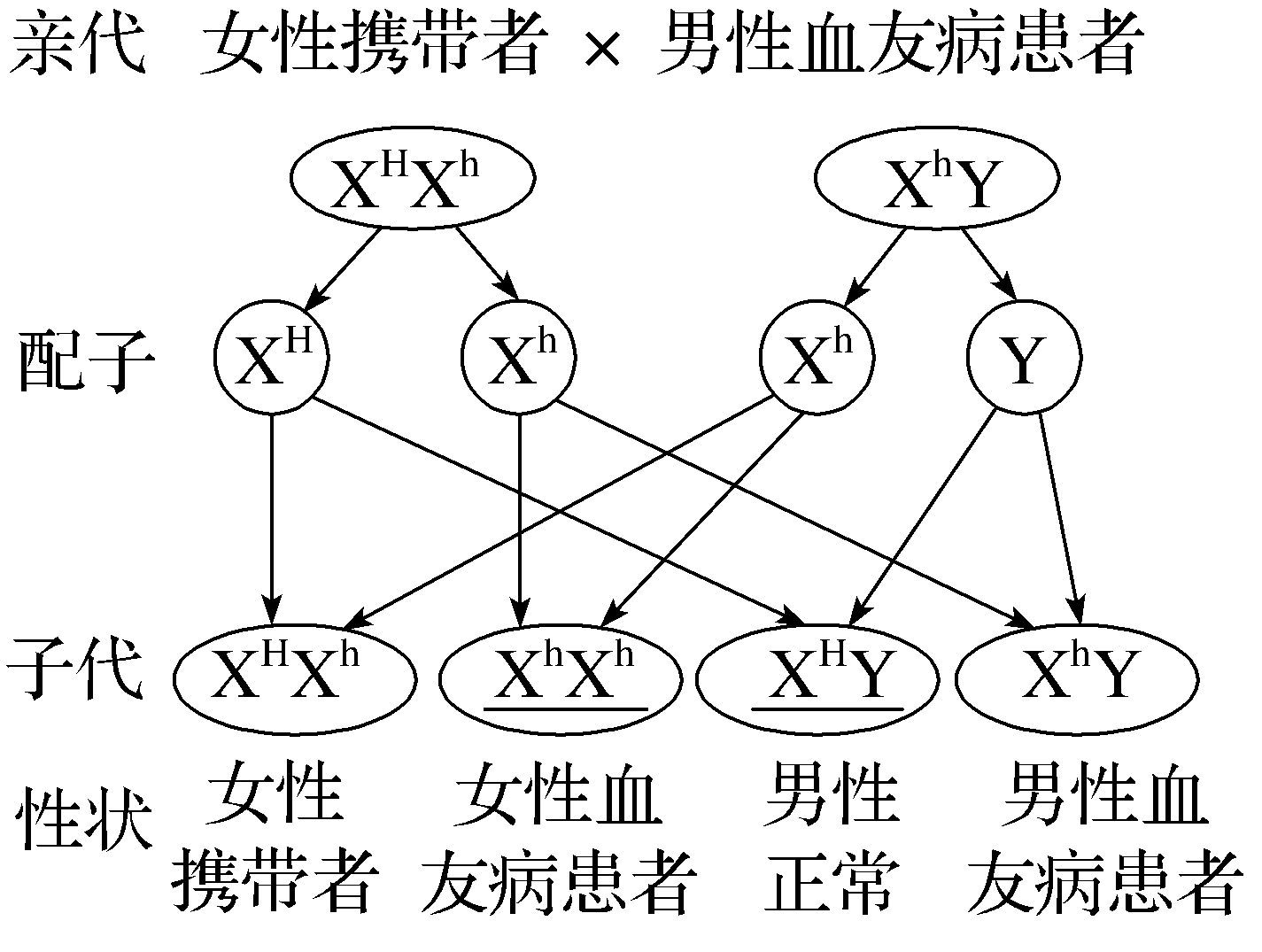 4. 伴性遗传与遗传定律之间的关系
伴性遗传的基因在性染色体上，性染色体也是一对同源染色体。故伴性遗传从本质上说符合基因的分离定律。
研究某一对相对性状遗传是否属于伴性遗传常采用亲本正、反交实验进行验证。若正反交子代表现无差别，则遗传与性别无关，为常染色体遗传；若正反交子代雌雄表现有差别，则遗传与性别有关，为伴性遗传。
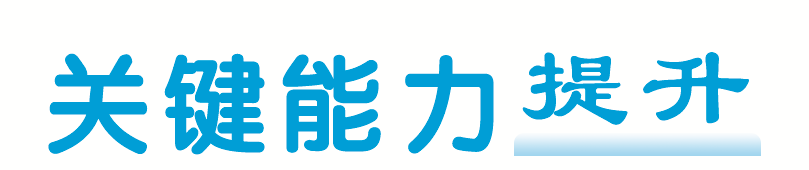 1. （2023·绍兴新昌模拟）经调查，某种单基因遗传病的女性患者人数约是男性患者的2倍，下列叙述正确的是（　　）
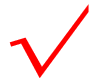 2. 人类血友病的遗传方式为伴X染色体隐性遗传，外耳道多毛症为伴Y染色体遗传。下列叙述正确的是（　　）
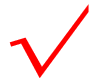 考点三　伴性遗传的重点题型突破
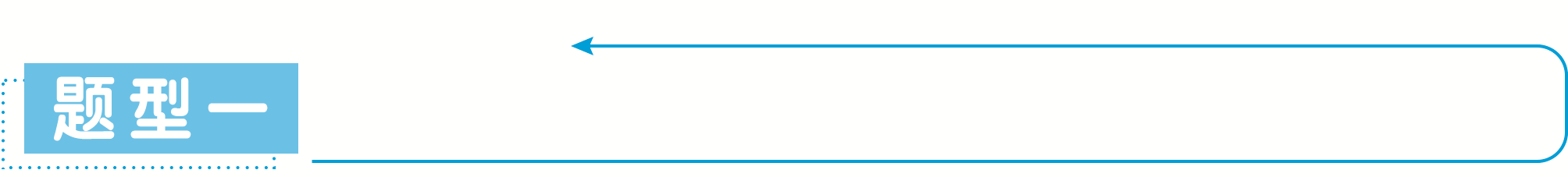 X、Y染色体同源区段基因的遗传
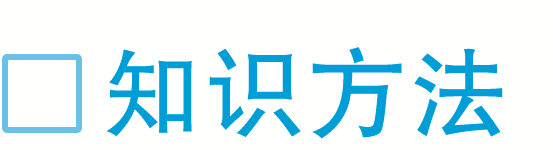 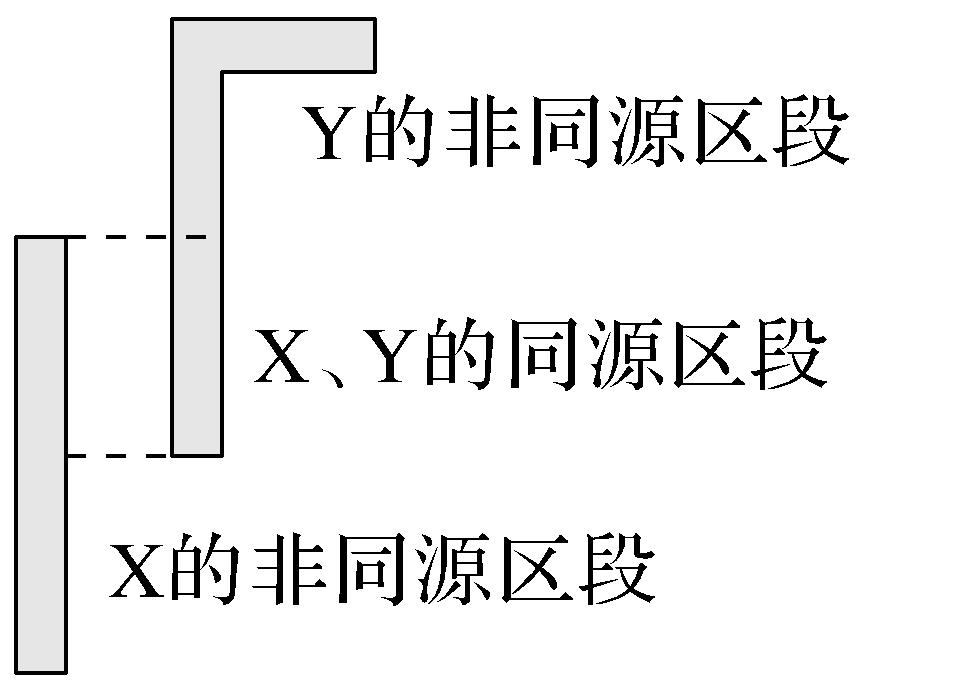 1. 在X、Y的同源区段，相互之间基因是成对的，存在等位基因，而非同源区段则不存在等位基因。
2. X、Y染色体同源区段基因的遗传与常染色体上基因的遗传相似，但也有差别，如：
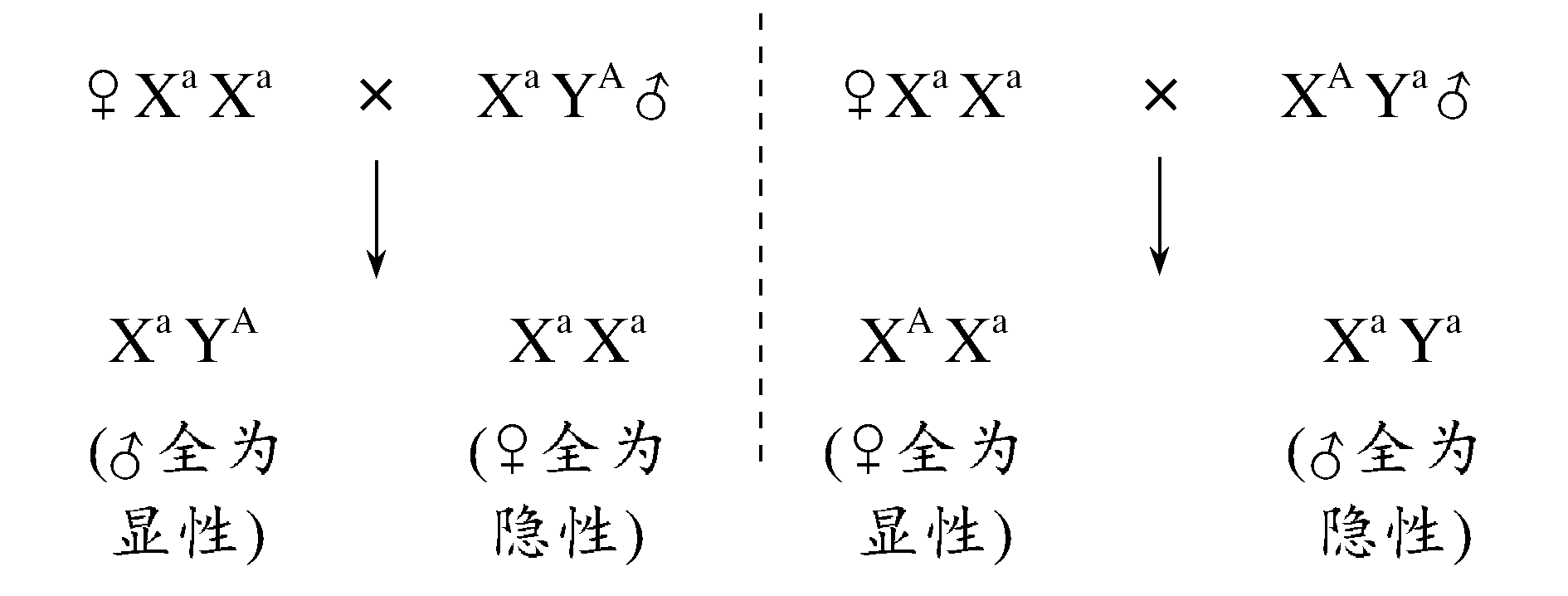 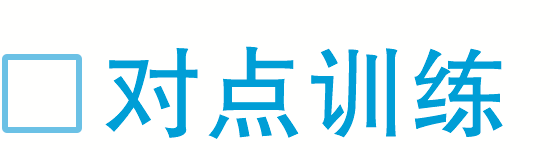 1. （2023·台州期末）果蝇的XY染色体有同源区段（Ⅰ片段）和非同源区段 （Ⅱ-1、Ⅱ-2片段）。已知果蝇的红眼和白眼基因（用字母A、a表示）仅位于X染色体上的Ⅱ-1片段，而刚毛和截毛基因（用字母B、b表示）位于X和Y染色体上的Ⅰ片段，在无染色体畸变时，下列基因行为不可能发生的是（　　）
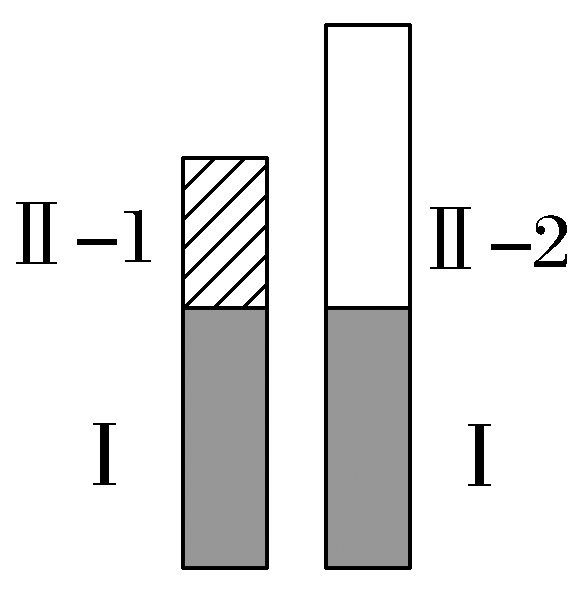 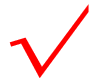 2. （2023·金华高三模拟）果蝇的X、Y染色体有同源区段和非同源区段，杂交实验结果如表所示。下列有关叙述不正确的是（　　）
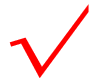 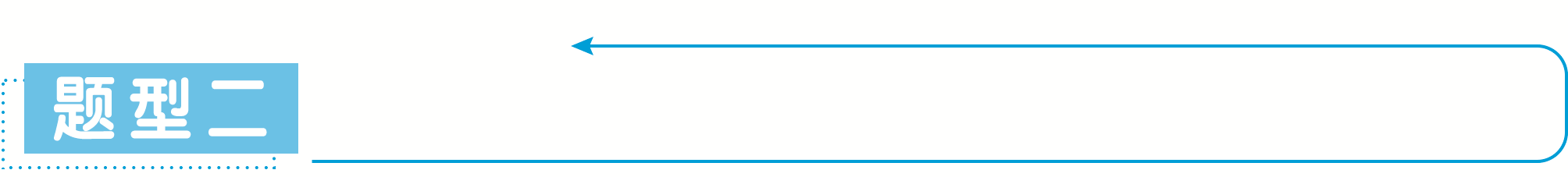 伴性遗传中的致死问题
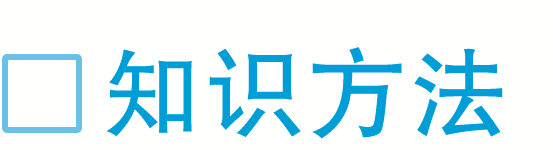 1. 配子致死：如X染色体上隐性基因使雄配子（花粉）致死。
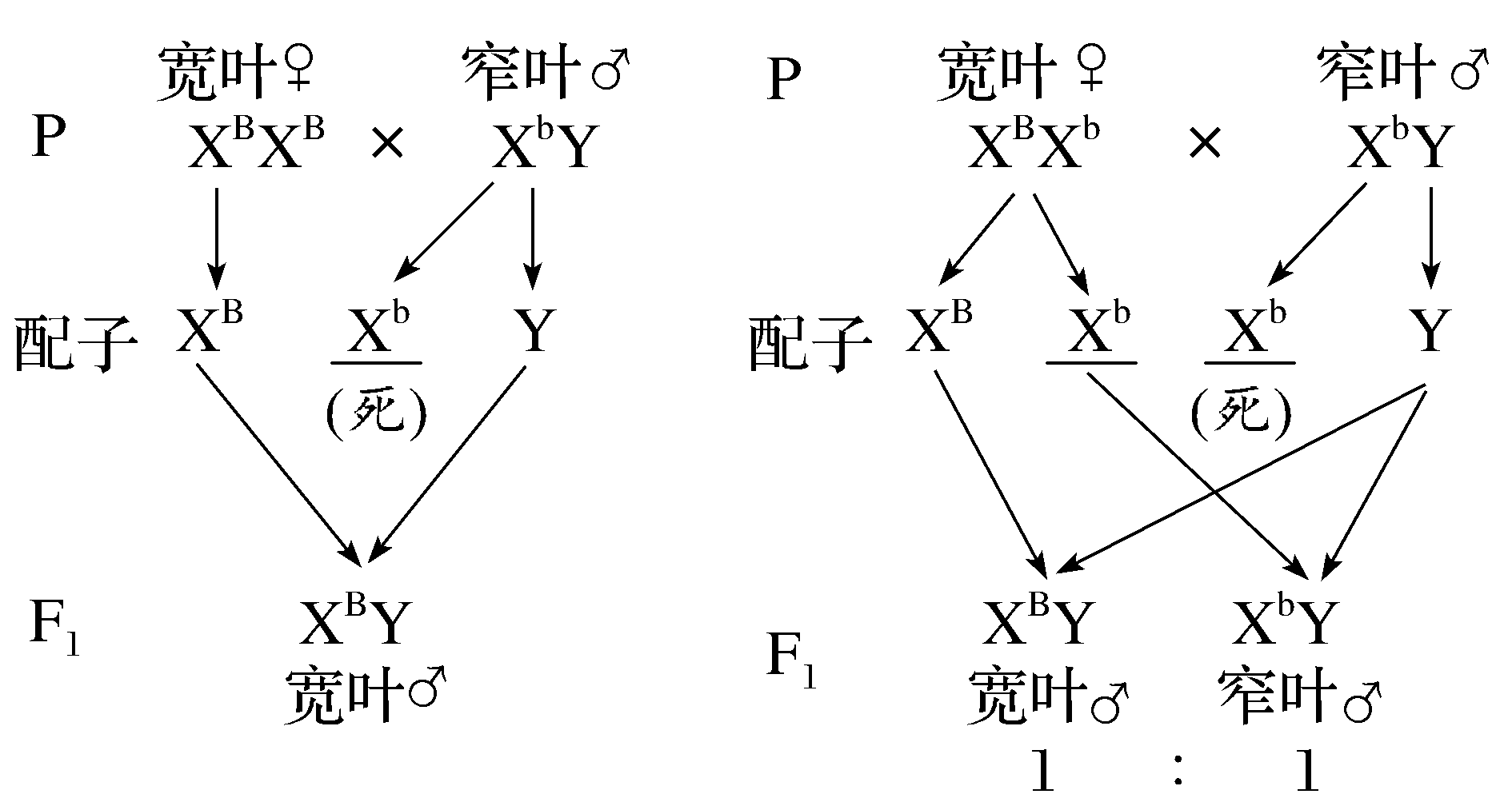 若雄性（XbY）的Xb雄配子（花粉）有1/10的死亡率，那么有活力的精子及比例是9/19Xb、10/19Y。
2. 个体致死：如X染色体上隐性基因使雄性个体致死。
P	                                         XAXa	    ×	XAY
正常♀	正常♂
↓
F1	XAXA	XAXa	XAY	XaY
正常♀    正常♀	正常♂   死亡♂
若F1中XaY死亡率是2/3，雌性纯合子占比是3/10。
3. 染色体畸变
（1）部分基因缺失：可用O代替缺失的基因，然后分析遗传图解，如XAXa×XAY，若a基因缺失，则变成XAXO×XAY→XAXA、XAY、XAXO、XOY。
（2）染色体缺失：可用O代替缺失的染色体，然后分析遗传图解，如XAXa×XAY，若Xa缺失，则变成XAO×XAY→XAXA、XAY、XAO、OY。
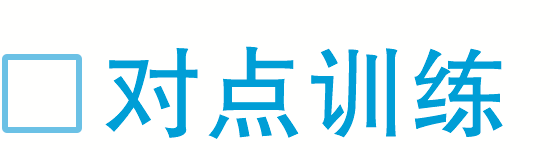 3. 某种雌雄异株的植物有宽叶和狭叶两种类型；宽叶由显性基因B控制，狭叶由隐性基因b控制，B和b均位于X染色体上，基因b使雄配子致死。以下说法不正确的是（　　）
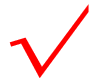 4. 人们在野兔中发现了一种使毛色为褐色的基因（T）位于X染色体上。已知没有X染色体的胚胎是致死的。如果褐色的雌兔（染色体组成为XO）与正常灰色雄兔交配，预期子代中褐色兔所占比例和雌、雄之比分别为（　　）
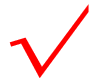 2
感悟高考  真题演练
体验品悟  培育学科素养
1. （2023·浙江1月选考20题）某基因型为AaXDY的二倍体雄性动物（2 n ＝8），1个初级精母细胞的染色体发生片段交换，引起1个A和1个a发生互换。该初级精母细胞进行减数分裂过程中，某两个时期的染色体数目与核DNA分子数如图所示。
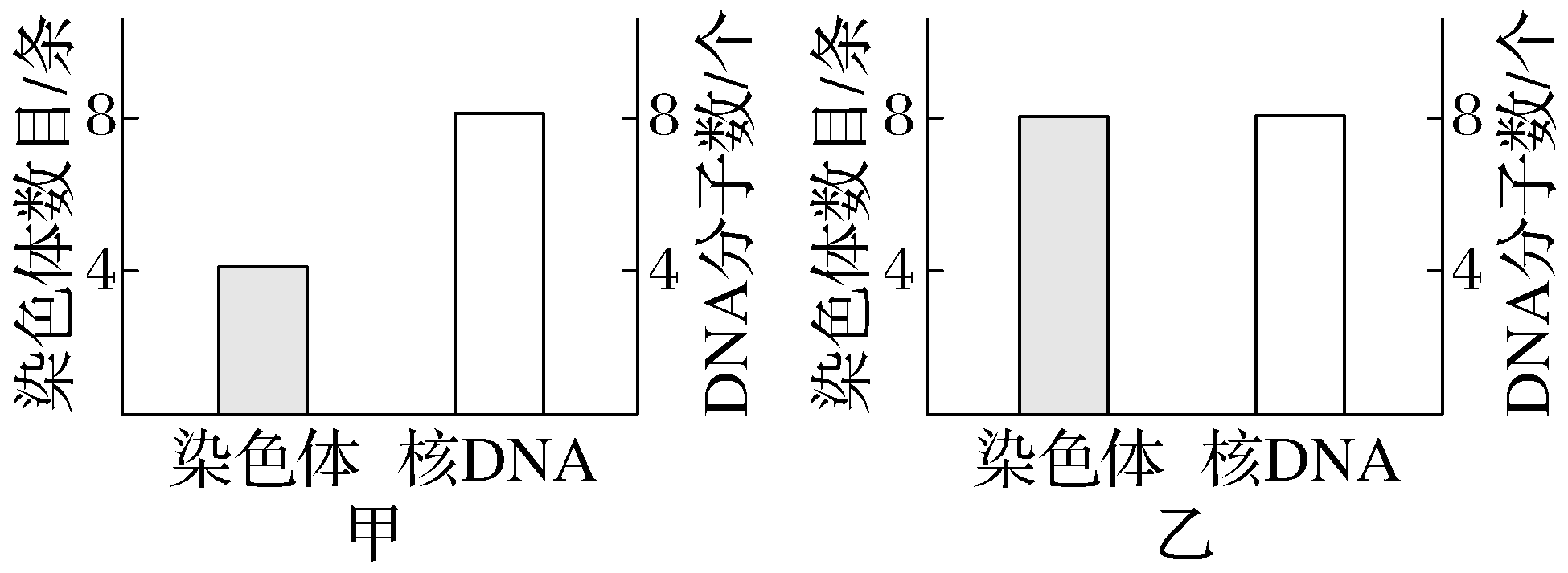 下列叙述正确的是（　　）
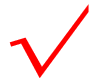 2. （2021·浙江1月选考24题）小家鼠的某1个基因发生突变，正常尾变成弯曲尾。现有一系列杂交试验，结果如下表。第①组F1雄性个体与第③组亲本雌性个体随机交配获得F2。F2雌性弯曲尾个体中杂合子所占比例为（　　）
注：F1中雌雄个体数相同
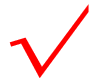